School Led SEND
“Inclusive, good quality education is a foundation for dynamic and equitable societies” 
Desmond Tutu
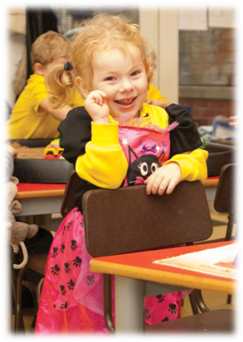 The  Key Areas
We need to develop a system which supports schools to meet special educational needs
No one part of the system can do it alone
We need to develop a wide network of practitioners who have the expertise, energy and commitment to make sure that all children and young people with SEND receive the best education in the best provision to meet their needs
We need to listen to each other and talk about what the issues are and what the solutions might be
We need a clear and supportive “toolkit” for schools and the LA to use to ensure we all work together and have a shared understanding 
We have to move away from this…
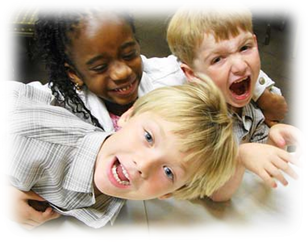 What has happened since September?
Headteacher Roundtable formed- members from early years, primary, secondary and special schools.
The Key Questions
The development of a strategy to support SEND provision in mainstream settings.
What does a School Led SEND system look like? How do we develop it? What needs to change? What are the barriers to inclusion in Essex schools?
 What systems do we need in the Local Authority to support schools in developing approaches to SEND which result in high quality teaching for all leading to  positive outcomes?
What is the outreach offer from our Special Schools and how can this be extended in the future
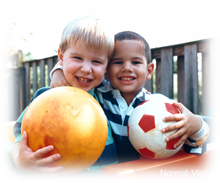 A focus on inclusion in every school/academy- how can we best challenge schools who avoid or refuse to take and support pupils with SEND?
How do we ensure all schools provide high quality provision that meets needs? How can we effectively challenge schools in a changing landscape of education organisation where we need to?
The agreement of common terms of reference for SEND and minimum expectations for every school
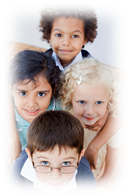 A focus on effective working between partners- schools and teams in the LA (including SAS, STT, Early Years and SENDIASS)
How do we develop and sustain meaningful partnerships between school leaders and the local authority so that there is swift and easy access to support and resources when it is needed. 
How do we develop systems which identify and assess need which are universally trusted and are transparent in their delivery and decision making?
How can we best work with health and social care to ensure that they meet their statutory funding obligations and work cooperatively with education?
A focus on how to best use scarce resources to ensure the best, most effective provision and outcomes for the young people of Essex
How are the Local Authority reviewing and ensuring a transparent and detailed analysis of the use of the high needs block and the additional funding from the schools block to support SEND provision and outcomes in mainstream schools?
How is it best to ensure value for money from the High Needs Block spend? How can we measure the impact of the spend – how is it being used to ensure that provisions and outcomes for young people in Essex with SEND are positive and prepare them for adulthood.
Actively  working together
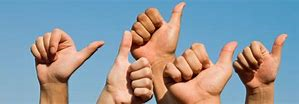 Outcomes Framework being developed ( to sit alongside the Provision Guidance) 
Partnership SENCOs being recruited as local support – a programme of support is being developed for them to develop wider  leadership skills as part of their development
High Needs Block Review underway – work has been completed around current spend, proposals have been made about changes to ways of using the money in the future and have been discussed with groups of school leaders and parents. The final report and recommendations will be completed by Easter
The identification of good practice continues and will be shared 
Planning for training and information modules is being developed and will form part of offer for the summer term.
Whole School Peer Review of SEND being launched on 28th Feb – training from David Bartram one of the original writers.
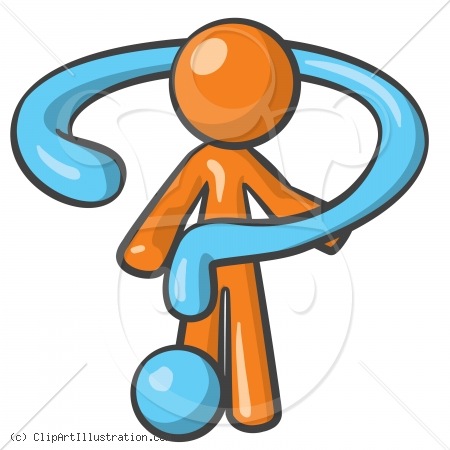 Questions to ask
SEN Peer review 5 Key Questions
Are Outcomes for Pupils with SEND Positive and going to have a positive impact on Preparation for Adulthood?
Is leadership of SEND effective at all levels? Is it resulting in embedded practice?
What is the quality of teaching and learning for pupils with SEND?
Is there a clear culture of working with parents/carers of pupils with SEND so that joint approaches lead to better outcomes?
What is the experience of pupils with SEND in the school?
What’s next?
11
To this…
12
To this!
13